Liturgie de la parole: Cantique de Syméon
Maintenant, Seigneur,
Tu peux me laisser m'en aller dans la paix
Maintenant, Seigneur,
Tu peux me laisser reposer.
Tu peux laisser s'en aller ton serviteur 
	en paix selon ta parole,
	Car mes yeux ont vu le salut que tu prépares
	A la face des peuples.

Lumière pour éclairer les nations 
	et gloire d'Israël ton peuple.
	Gloire au père, et au Fils, et au Saint Esprit
	Pour les siècles des siècles.
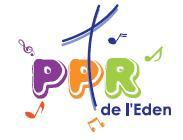